ЗВЕРИ И ПТИЦЫ ЕВГЕНИЯ И НИКИТЫЧАРУШИНЫХ
Коллективная творческая работа
«Зарисовки юных анималистов» 
Выполнили учащиеся художественного отделения 
МБУДО «ДШИ им. Е.М. Беляева» города Клинцы Брянской области
Руководитель Ермолаева Галина Ивановна
Евгений Иванович Чарушин
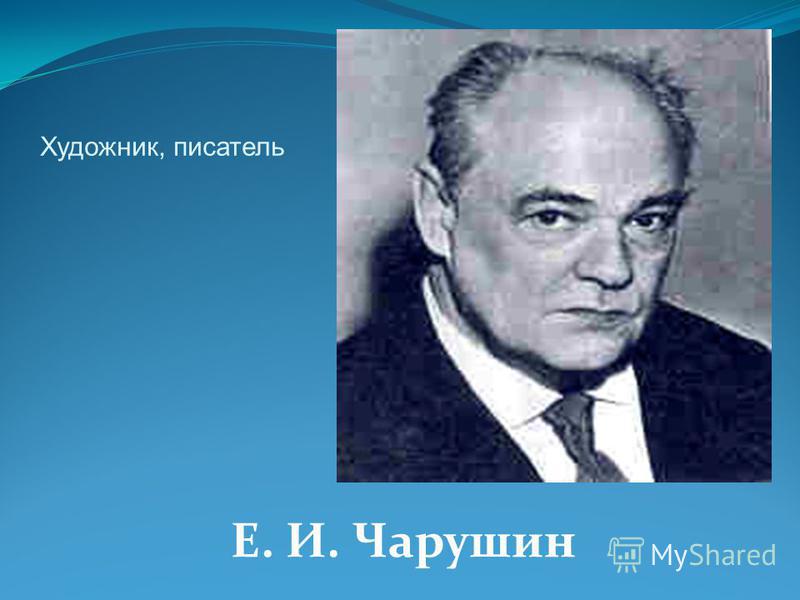 Детский писатель, 
художник –анималист

Евгений Иванович Чарушин родился 
29 октября (11 ноября) 1901 года в Вятке,
в семье главного губернского
архитектора  Ивана Аполлоновича 
Чарушина.
Годы учёбы Евгения Чарушина
С детства рисовал, обучаемый отцом. С этого же времени на протяжении всей жизни был дружен с родившимся в Вятке художником Ю. А. Васнецовым.
В 1918 году закончил среднюю школу и был призван в Красную Армию. Работал помощником декоратора в культпросвете Политотдела штаба Красной Армии Восточного фронта.
В 1922 году по окончании службы, пришедшейся на гражданскую войну, вернулся в Вятку. Учился в декоративных мастерских Вятского губвоенкомата.
Осенью 1922 года переехал в Петроград, поступил на живописный факультет в Петербургской Академии художеств (ВХУТЕИН), где занимался пять лет, у педагогов А. Е. Карева, А. И. Савинова.
В 1922—1927 годах посещал Мастерскую пространственного реализма М. В. Матюшина, формально не будучи его студентом.
В 1927 году закончил ВХУТЕИН.
Художник - иллюстратор
С 1927 года начал работу в Детском отделе Госиздата, художественным редактором которого был В. В. Лебедев, ставивший перед собой задачу создания принципиально новой детской книги, высокохудожественной и познавательной. Лебедев принял Чарушина, и помог ему сформировать его личный стиль, связанный прежде всего с изображениями животных. Первой книгой, иллюстрированной Чарушиным Евгением Ивановичем, был рассказ В. В. Бианки «Мурзук»; Чарушин испытал сильное влияние В. В. Лебедева.
Художник - иллюстратор
Иллюстрировал собственные книги («Волчишко и другие», 1931; «Никитка и его друзья» (главный герой — сын автора, Н. Е. Чарушин), 1938[2]; «Про Томку», 1957) и произведения других авторов («Детки в клетке» С. Я. Маршака, изд. в 1935) для детей младшего возраста познавательные цели органически сочетаются с задачами воспитания этического сознания и любви к природе (этими же чертами отмечена и проза самого Чарушина).
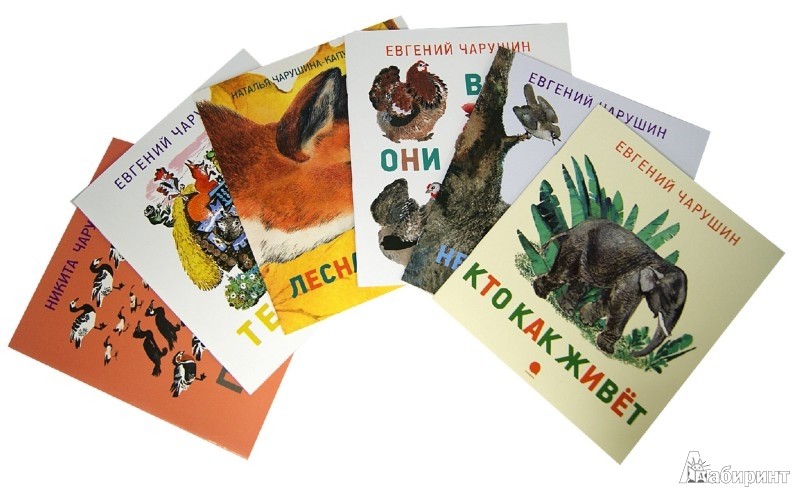 Животные Евгения Чарушина
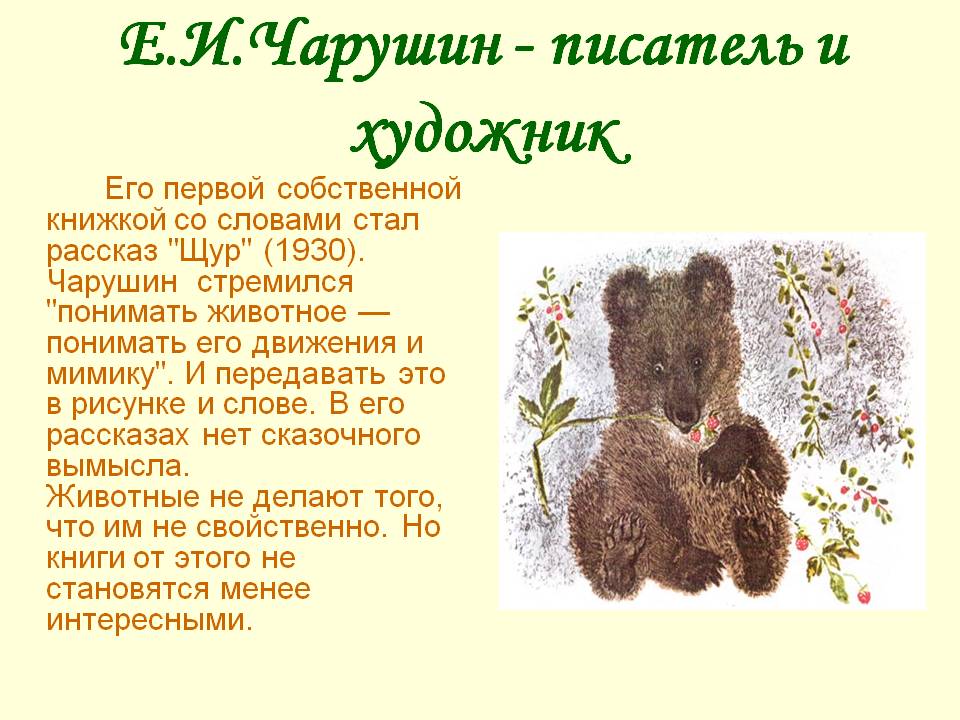 Большие и маленькие
Уникальные иллюстрации Евгения Ивановича Чарушина помогают создать в детском сознании неповторимые образы самых разнообразных животных.
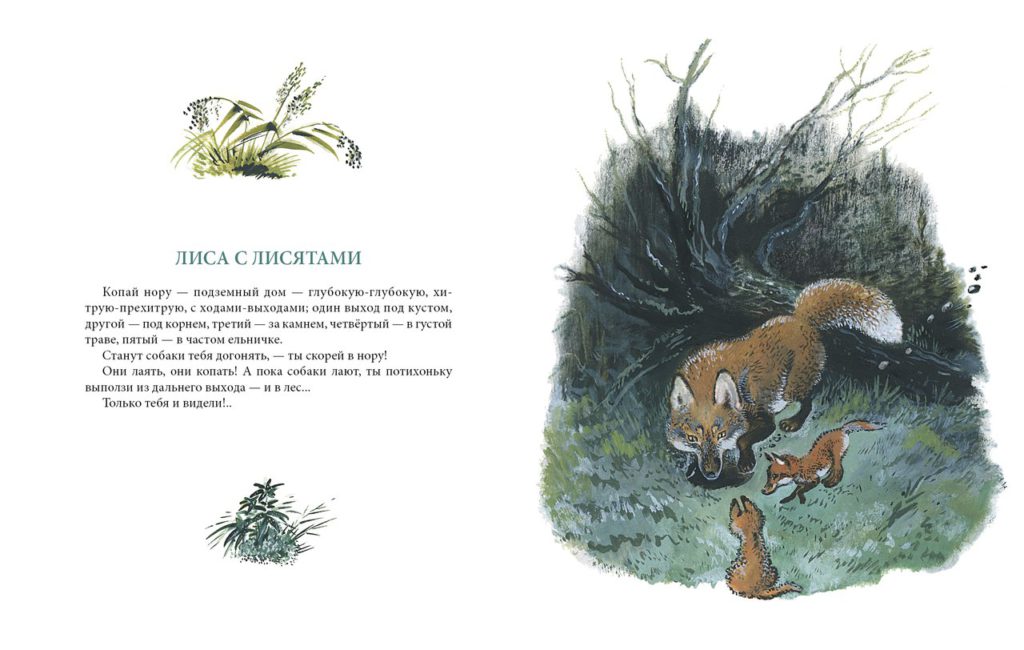 Большие и маленькие
В своих иллюстрациях художник 
мастерски изображает  зверей. 
Обратите внимание на то, как 
грамотно переданы пропорции
 взрослых и маленьких животных.
 Обитателей леса окружают
 прекрасные пейзажные 
мотивы, дающие полноценное 
представление об окружающей
 природе.
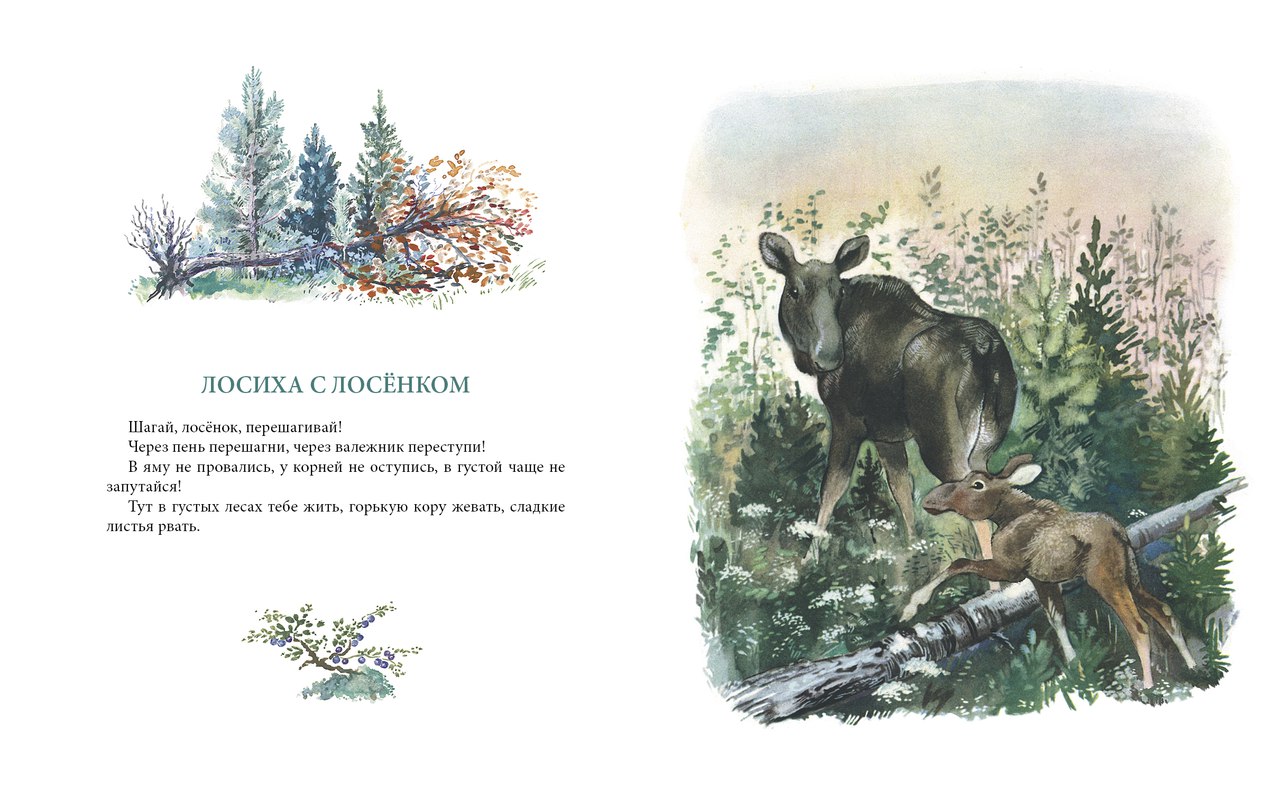 Большие и маленькие
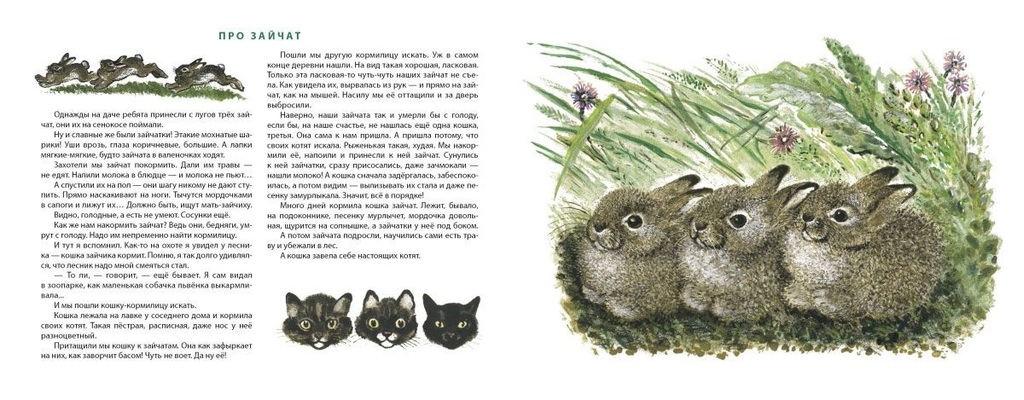 Животные Евгения Чарушина
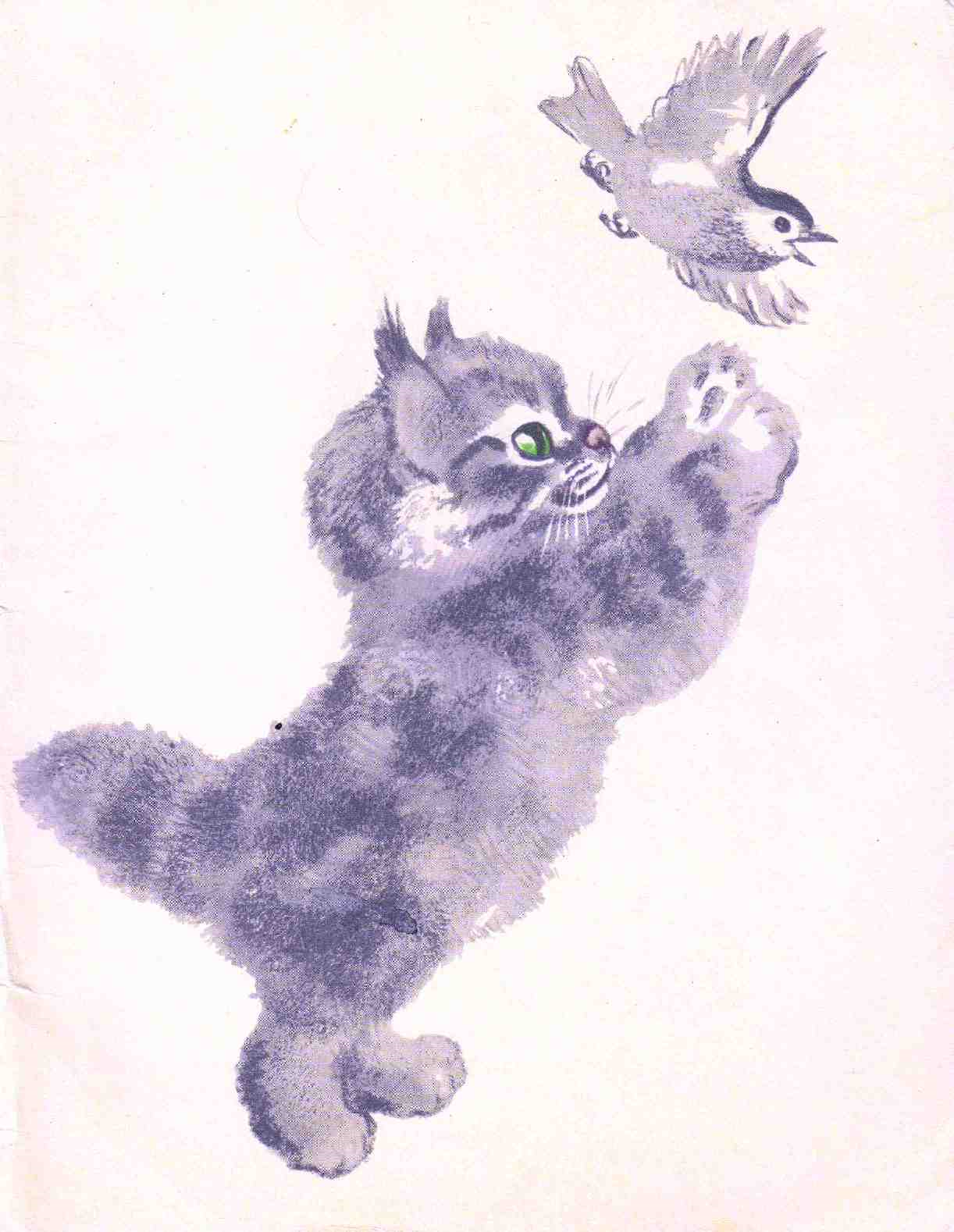 Любопытный и забавный котёнок
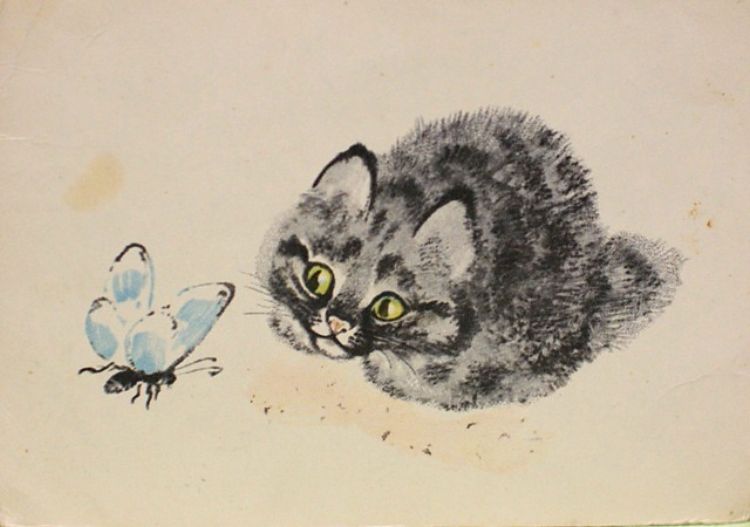 Животные Евгения Чарушина
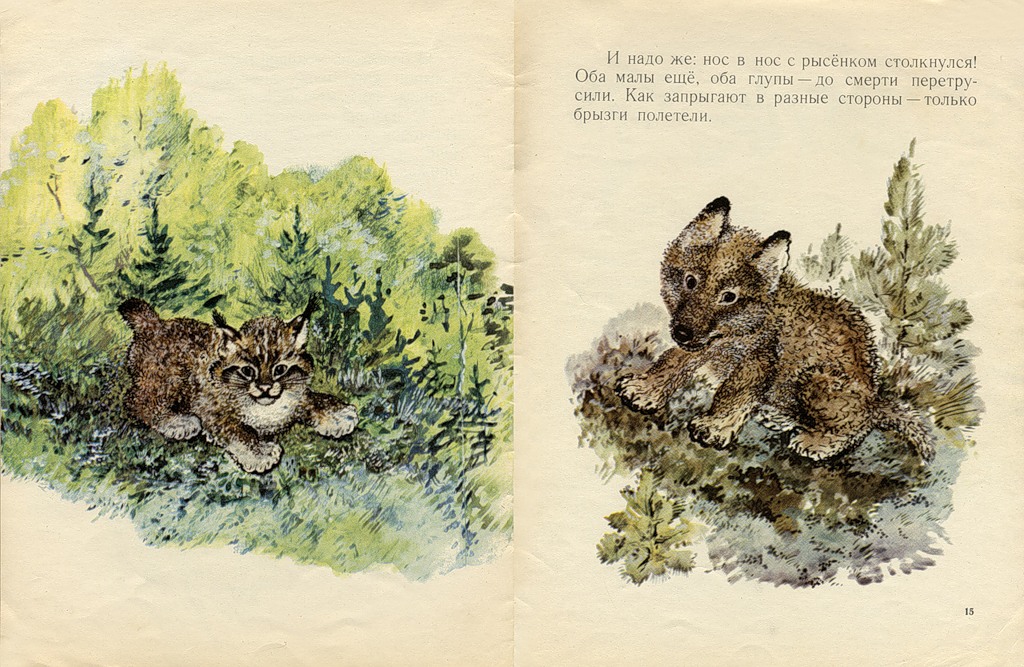 Волчишко
Животные Евгения Чарушина
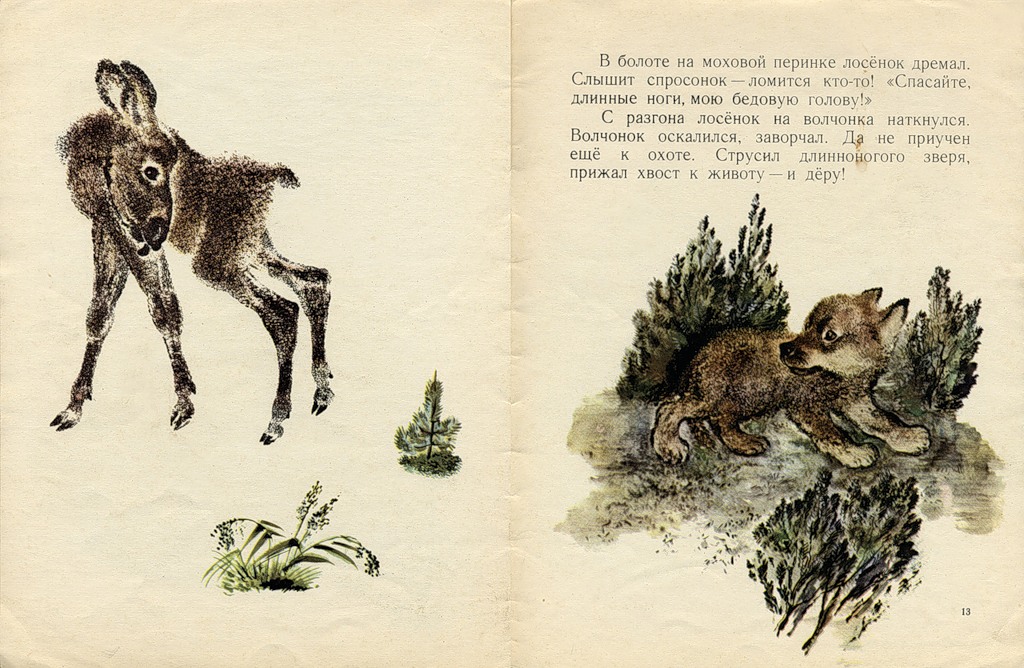 Волчишко
Животные Евгения Чарушина
В 1930 году, при участии и помощи С. Я. Маршака, начал работать в детской литературе, писал небольшие рассказы для детей о жизни животных. Заслужил похвалу Максима Горького. До войны создал около двух десятков книг: «Птенцы», «Волчишко и другие», «Облава», «Цыплячий город», «Джунгли — птичий рай», «Животные жарких стран», продолжая также иллюстрировать других авторов — С. Я. Маршака, М. М. Пришвина, В. В. Бианки. Написал рассказы : «Что за зверь?», «Страшный рассказ», «Удивительный почтальон», «Яша», «Верный Трой», «Кот Епифан», «Друзья», серии рассказов про Тюпу и про Томку. Последней книгой, оформленной художником стала книга «Детки в клетке» С. Я. Маршака. Постоянный автор журнала "Чиж" как писатель и художник.
Главный герой - Никита
Главным героем книг Евгения Чарушина был его сын –Никита.
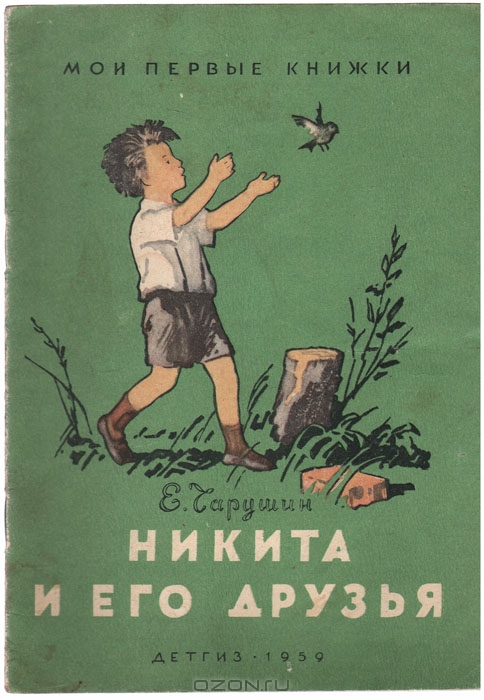 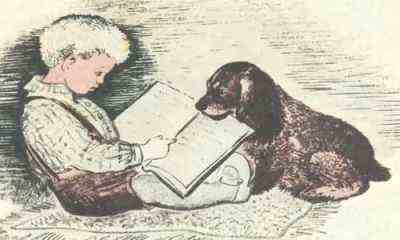 Книги Чарушина
Книги Чарушина переведены на языки народов СССР и некоторых зарубежных стран. Биобиблиографический справочник «Писатели Ленинграда» (1982) характеризует Чарушина: …Прозаик, детский писатель. В течение многих лет иллюстрировал книги Чуковского, Маршака, Пришвина, Бианки и др. детских писателей. В 1930 был напечатан первый его рассказ для детей. С тех пор писатель и художник Е. И. Чарушин опубликовал много иллюстрированных книжек для детей младшего школьного возраста о зверях, птицах, об охоте, о детях. Его иллюстрации, эстампы, фарфоровая скульптура, книги экспонировались на многих международных выставках в Софии, Лондоне, Париже.
Никита Чарушин
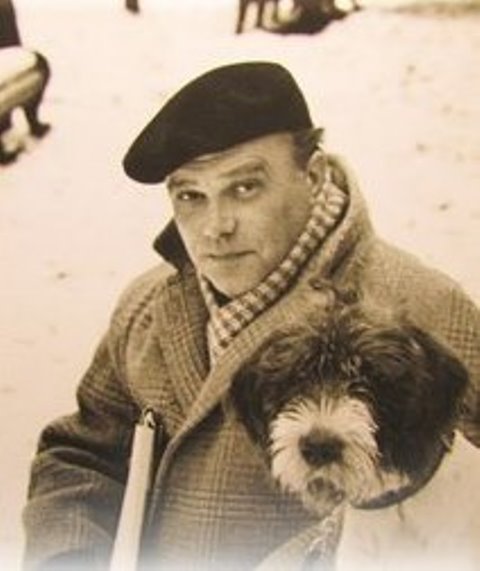 Никита Евгеньевич Чарушин
родился 8 июля 1934 года.
Никита Чарушин
Главным его учителем был отец — художник Е. И. Чарушин. В детской книге Евгения Чарушина «Никитка и его друзья», впервые изданной в 1938 году и неоднократно впоследствии переиздававшейся, присутствует множество изображений Никиты, ставшего главным героем большинства рассказов[3]. 
В 1953 году окончил среднюю художественную школу. В 1960 году окончил Институт живописи, скульптуры и архитектуры имени И. Е. Репина. 
В 1959 году впервые обратился к книжной графике. С этого времени начал работать в издательстве «Детская литература», в журналах «Мурзилка», «Веселые картинки», «Нева». 
В 1965 году Чарушин стал членом Ленинградского отделения Союза художников СССР.
Никита Чарушин
Книги В. Бианки, И. Соколова-Микитова, Н. Сладкова, Р. Киплинга и других авторов с иллюстрациями Никиты Чарушина неоднократно удостаивались дипломов на всероссийских, всесоюзных и международных конкурсах. 
Работы Н. Е. Чарушина представлены в собраниях Третьяковской галереи, Русском музее, музеях Японии, Германии и других стран.[4]
Работы Никиты Чарушина
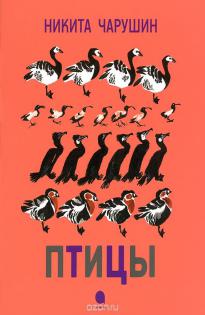 Творческая манера Никиты
Евгеньевича Чарушина
отличается от отцовской
Техники исполнения.
Но при этом, рисунки нисколько
 не теряют свою актуальность
и профессионализм.
Картинки и  разговоры
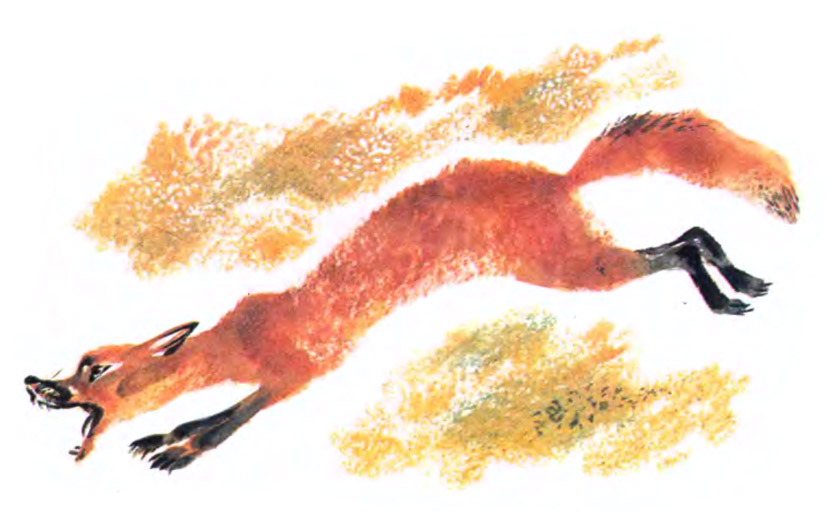 Птицы Никиты Чарушина
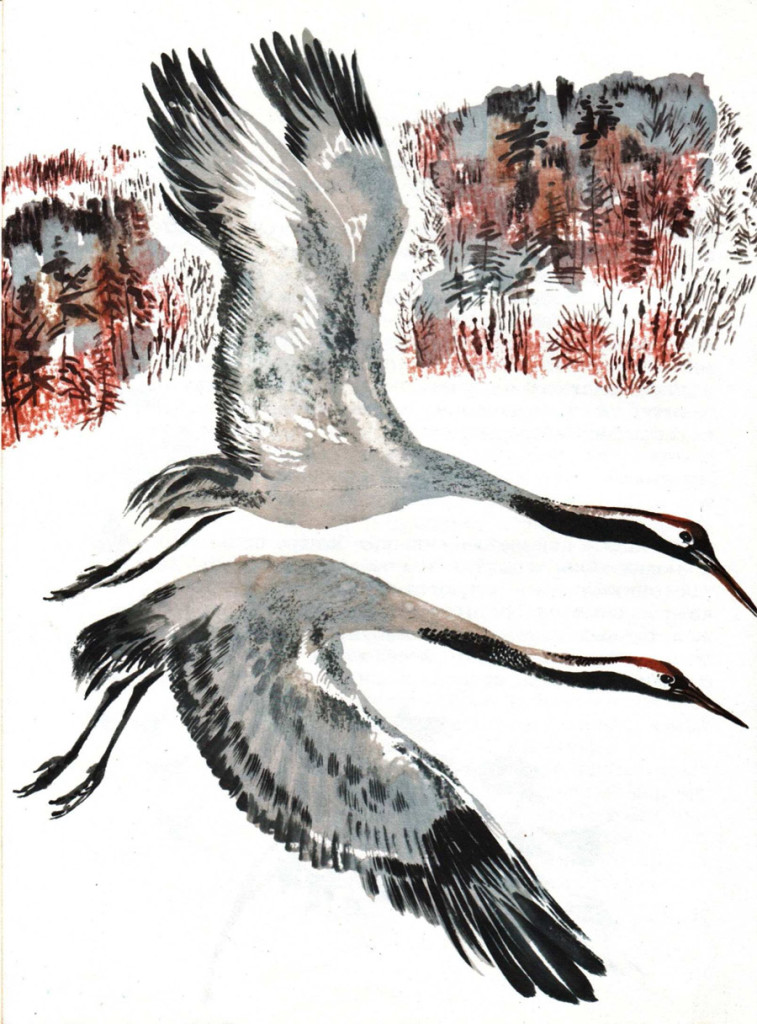 Используемые материалы
Ссылки на используемые сайты.
https://ru.wikipedia.org/wiki/%D0%A7%D0%B0%D1%80%D1%83%D1%88%D0%B8%D0%BD,_%D0%9D%D0%B8%D0%BA%D0%B8%D1%82%D0%B0_%D0%95%D0%B2%D0%B3%D0%B5%D0%BD%D1%8C%D0%B5%D0%B2%D0%B8%D1%87
никитачарушинhttps://www.yandex.ru/search/?text=%D0%BD%D0%B8%D0%BA%D0%B8%D1%82%D0%B0%20%20%D1%87%D0%B0%D1%80%D1%83%D1%88%D0%B8%D0%BD&lr=213
https://yandex.ru/images/search?img_url=https%3A%2F%2Fbiblio.by%2Fmedia%2Fcatalog%2Fproduct%2Fcache%2F1%2Fimage%2F1200x630%2F602f0fa2c1f0d1ba5e241f914e856ff9%2F9%2F7%2F9785367018998-2011--.jpg&p=5&text=%D0%BD%D0%B8%D0%BA%D0%B8%D1%82%D0%B0%20%D1%87%D0%B0%D1%80%D1%83%D1%88%D0%B8%D0%BD&pos=177&lr=213&rpt=simage
Используемые материалы
евг. чарушинhttps://yandex.ru/images/search?text=%D0%B5%D0%B2%D0%B3%D0%B5%D0%BD%D0%B8%D0%B9%20%D1%87%D0%B0%D1%80%D1%83%D1%88%D0%B8%D0%BD%20%D0%B8%D0%BB%D0%BB%D1%8E%D1%81%D1%82%D1%80%D0%B0%D1%86%D0%B8%D0%B8%20%D0%BA%20%D0%B4%D0%B5%D1%82%D1%81%D0%BA%D0%B8%D0%BC%20%D0%BA%D0%BD%D0%B8%D0%B3%D0%B0%D0%BC&lr=213
https://ru.wikipedia.org/wiki/%D0%A7%D0%B0%D1%80%D1%83%D1%88%D0%B8%D0%BD,_%D0%95%D0%B2%D0%B3%D0%B5%D0%BD%D0%B8%D0%B9_%D0%98%D0%B2%D0%B0%D0%BD%D0%BE%D0%B2%D0%B8%D1%87
Биография на Peoples.Ru
Книги с иллюстрациями Чарушина - читать и смотреть онлайн
Используемые материалы
Литература:
Тамара Габбе Евгений Чарушин
Чарушин Е. И. Художественные произведения о мире животных.
Е. Чарушин. Никитка и его друзья. — 1-е. — Москва—Ленинград: Детгиз, 1938 г.
Кузнецов Э.: Звери и птицы Евгения Чарушина. - М.: Сов.художник, 1983. г
СПАСИБО ЗА ВНИМАНИЕ!